Energy-Efficient Data Compression for Modern Memory Systems
Gennady Pekhimenko
ACM Student Research Competition
March, 2015
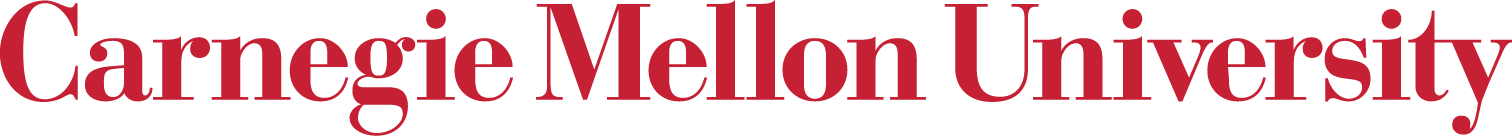 High Performance Computing Is Everywhere
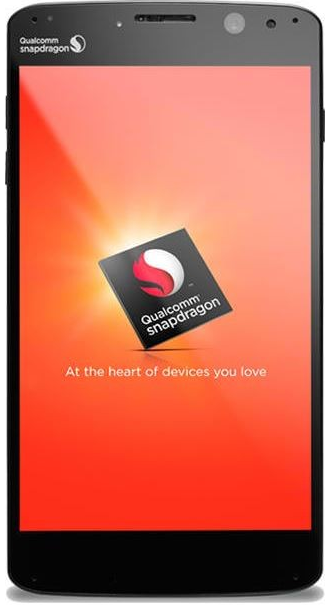 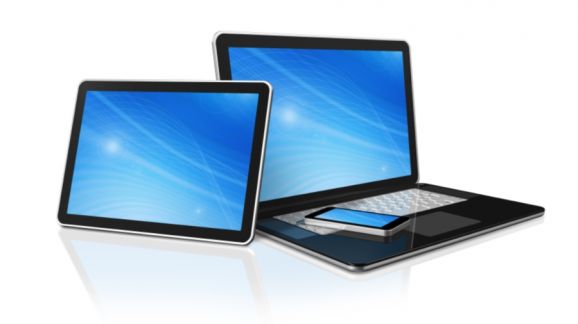 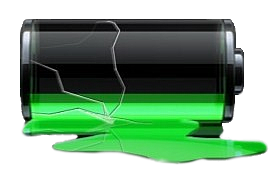 Applications today are data-intensive
Energy efficiency is key across the board
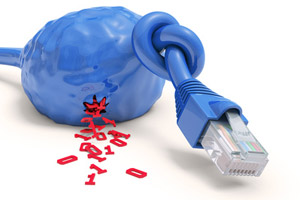 Data Compression is a promising technique to address these challenges
Modern memory systems are bandwidth constrained
2
[Speaker Notes: Traditionally, memory systems were optimized for high capacity and low latency, as the key performance limiting factors in the CPU-oriented world. More recently, GPU-based systems make stronger than ever presence on the market both as discrete accelerators …
and as a part of SoC systems in modern mobile devices, for example, cell phones and tablets.]
Potential of Data Compression
Multiple simple patterns: zeros, repeated values, narrow values, pointers
0xC04039C0
0xC04039C8
0xC04039D0
0xC04039D8
…
Different Algorithms: 
BΔI [PACT’12]  is based on Base-Delta Encoding
Frequent Pattern Compression (FPC) [ISCA’04]
C-Pack [Trans. on VLSI’12]
Statistical Compression (SC2) [ISCA’14]
. . .
Low Dynamic Range: 
Differences between values are significantly smaller than the values themselves
These algorithms improve performance
But there are challenges…
3
Energy Efficiency: Bit Toggles
How energy is spent in data transfers:
0101
0011
New data:
Previous data:
0
0
Energy = C*V2
Energy:
1
0
Toggles
0
1
1
1
Energy of data transfers (e.g., NoC, DRAM) is proportional to the number of toggles
4
Excessive Number of Bit Toggles
Uncompressed Cache Line
0x00003A00
0x8001D000
0x00003A01
0x8001D008
…
Flit 0
XOR
Flit 1
=
# Toggles = 2
000000010….00001
Compressed Cache Line (FPC)
…
0x5 0x3A01
0x7 8001D008
0x5 0x3A00
0x7 8001D000
Flit 0
5 3A00 7 8001D000 5 1D
XOR
Flit 1
1 01 7 8001D008 5 3A02 1
=
# Toggles = 31
001001111 …    110100011000
5
Effect of Compression on Bit Toggles
NVIDIA Apps: Mobile GPU – 54 in total, Discrete GPU – 167 in total
Significant increase in the number of toggles, hence potentially increase in consumed energy
6
Toggle-Aware Data Compression
Problem:
1.53X effective compression ratio
2.19X increase in toggle count

Goal:
Find the optimal tradeoff between toggle count and compression ratio

Key Idea:
Determine toggle rate for compressed vs. uncompressed data
Use a heuristic (Energy X Delay or Energy X Delay2 metric) to estimate the tradeoff
Throttle compression to reach estimated tradeoff
10
Energy Control (EC) Flow
Compression
Comp. $Line
$Line
Comp. 
ratio
# Toggles
# Toggles
T1
T0
Energy Control
Decision function
Select
Send compressed
or uncompressed
8
Energy Control: Effect on Bit Toggles
NVIDIA Apps: Mobile GPU – 54 in total, Discrete GPU – 167 in total
Significant decrease in the number of toggles
9
Energy Control: Effect on Compression Ratio
NVIDIA Apps: Mobile GPU – 54 in total, Discrete GPU – 167 in total
Modest decrease in compression ratio
10
Optimization: Metadata Consolidation
Compressed Cache Line with FPC, 4-byte flits
0x5, 0x3A02,
0x5, 0x3A03,
0x5, 0x3A00,
0x5, 0x3A01,
…
# Toggles = 18
Toggle-aware FPC: all metadata consolidated
0x3A02,
0x3A03,
0x3A00,
0x3A01,
0x5 …0x5 0x5
# Toggles = 2
All metadata
Additional 3.2%/2.9% reduction in toggles for FPC/C-Pack
11
Summary
Bandwidth and energy efficiency are the first order concerns in modern systems
Data compression is an attractive way to get higher effective bandwidth efficiently
Problem: Excessive toggles (‘0’’1’) waste power/energy
Key Idea: 
Estimate the tradeoff between compression ratio and energy efficiency (Energy X Delay or Energy X Delay2 )
Throttle compression when the overall energy increases
12
Energy-Efficient Data Compression for Modern Memory Systems
Gennady Pekhimenko
ACM Student Research Competition
March, 2015
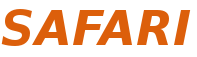 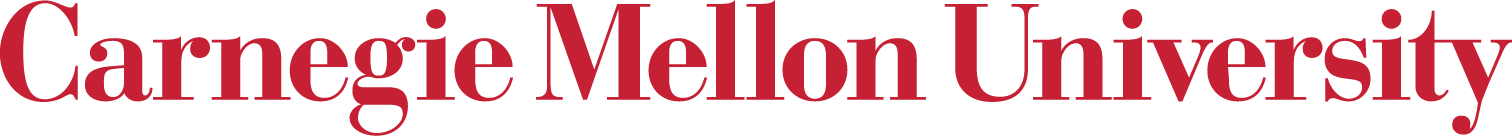